RRCA Convention
Highlights
Dallas, Texas2016
Presenters:  
Joy Schoenecker and Ron Alford 
April 12, 2016
Presenters

Ron Alford
RRCA Hawaii State Representative  
And
Joy Schoenecker
Mid-Pacific Road Runners Club President
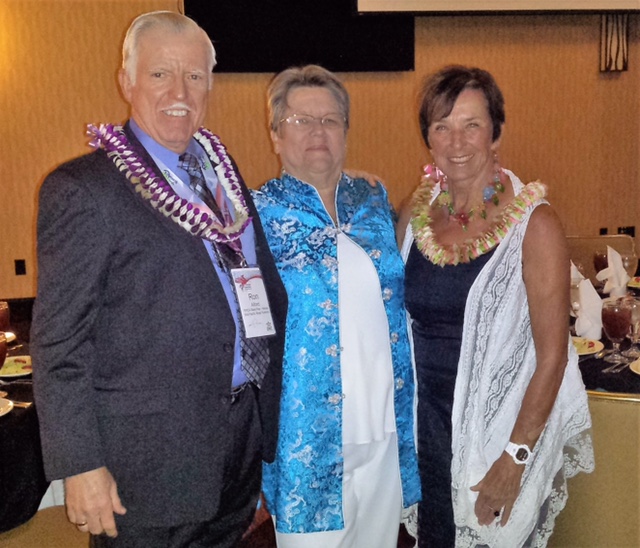 Ron Alford
RRCA Hawaii State Representative  
RRCA Convention Notes
Dallas, Texas
2016
TOPICS OF DISCUSSION
RRCA Roadie Program
Building Community  through Fitness
Developing Engaging Training Programs 
Developing A City-wide Running Club
 Active.com – Membership Tools
1. RRCA ROADIE PROGRAM
Goal: Increase visibility and awareness of the RRCA by engaging runners will and interested in promoting our
 “Join a Club” message. The “Roadie” program strives to enlist additional RRCA “ambassadors” – youthful, outgoing runners who will promote RRCA at events and on social media
Roadies are:
	Runners
	Outreach
	Ambassadors
	Dedicated
	Involved
	Enthusiastic
1. RRCA ROADIE PROGRAM – Cont’d
Roadies will receive and be asked to wear an RRCA shirt to events of any distance, training runs, and social gatherings. 

Roadies will encourage people to join their local club 
      and run in local races.

 Roadies will be expected to be active on social media and share photos on Facebook, Twitter, or Instagram using the #RRCAontheRoad hashtag.
2. Building Community  through Fitness
2. Building Community  through Fitness
Promoted “Meet Me” Events in a particular location. Run or walk up to 4 miles. 
Gave awards and prizes for coming a certain number of times. Talked with local police – stay on the sidewalk, obey traffic laws = no permit needed. 
Worked with local businesses, particularly restaurants for discounts to participants.  
Promotion of program via word of mouth, website, newsletter, Facebook, local media (unrequested), and neighborhood associations. 
 
Also had a “trash” night where walkers would pick up trash in the area.
3. Developing Engaging Training Programs
3. Developing Engaging Training Programs
Looked at: 
People – Admin and participants
Structure – Groups and sessions (when: morning, evening, weekend/ where: public, private, municipal) 
Goals – Club income or community outreach, distance race training or social (know your market)
Programs reviewed three (3) clubs:
1. Dallas Running Club (3000 members). Train by season, club members only, charge to members to generate income for the club. Volunteers: Admin = 2, Coaches = 12, Pace Leaders = 70, Water Handlers = 2.
3. Developing Engaging Training Programs – Cont’d
2. Annapolis Striders. Seasonal Training included in membership. Use city parks so charges for permits. Give out hats or shirts to participants or make it optional to buy.

Training program elements:
Volunteer Engagement – Coaches = good at motivation, sense of purpose. Pace Leaders = mentors, front line of the program, should carry a sense of status (have application process – must work for it) 
Participant Engagement – Positive experience (goal oriented or social), Fun/Social atmosphere (have both running and social events), provide learning opportunities on becoming a better runner.
4. Developing a City-wide Running Club
3. Atlanta Track Club - Developed a vision statement and a values statement to guide the club. They have events training, and elite team, and youth training.

Kilometer kids – free to schools and kids, 11 weeks of training, run26.2 miles over time with the final event together.
Lots of volunteer recognition – have green vests for all volunteers
Sponsors include all local running stores (even though competitors, there are enough runners to go around)
Better branding – use consistent recognizable logos and marketing.
5. Active.com –Membership Tool
Active.com now has a tool for managing Club Memberships 

This might benefit MPRRC in:
 
A. Determining who is a member of the club
B. What membership designation they currently hold
C.  Eliminating extra work for  Sam and Tammy
C. Provide accurate and current membership 
	information for Joan –who can pull bibs for 
	undocumented members
Please save your questions until the 
end of this presentation.





Thank you !
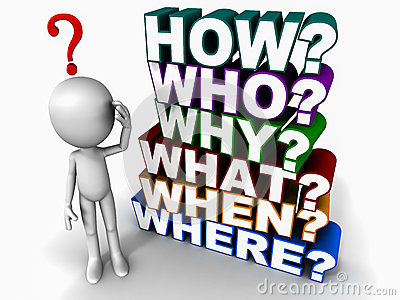 Joy Schoenecker
MPRRC Club President
RRCA Convention Major Topics
 Dallas, Texas
2016
Six Major Topics
3
Financial Management
1
2
PAID
 RACE 
DIRECTOR
COMMUNICATION
BUDGET
VOLUNTEERS
SAFETY
6
5
4
1
Safety
1. Safety
A Race Day emergency plan
Consider CPR for all Board Members
Course Map presented for each race
2
Budget
2.  Budget
Board Treasurer make a Budget
 Using last 2 years - project revenue and 	expenses for all upcoming races
 Work within a Budget for each race
Treasurer should not be only one reviewing 	revenue and expenses every month.
 Is Budget consistent with mission?
 501(c)3 organizations can have as much money as it wants in account – no limit
Keep a substantial Reserve in your account
3
FINANCIAL MANAGEMENT
3. Financial Management
A. Packet Pickup and Race Day entries – 	Cash Box
	a.  Initiate Cash Free Sign ups for all races
	b. Use only check or credit card
	--  Some tools include- the Square, 		Quicken on a laptop or iPad, etc.
		and RRCA has several ideas
Note: MPRRC has a Square for our use
4
Volunteers
4. Volunteers
Recognition
--Must not be Cash
Consider a Volunteer Tee Shirts, or Vest
B. Mentoring – Use past club officers to 	help mentor newbies and offer 	suggestions.
5
Communication	I.  Personal	and	II. Technology -Website
5. COMMUNICATION --
I.  Personal –
	A. Nothing reaches a person more than a 		personal conversation—
		For example: an accolade –			encouragement – feeling wanted 		and valued, etc.
	B. Cheering at the finish line -- is a great 		way to communicate at your races
5. COMMUNICATION -
II. Technology - website
	A. Be transparent to your membership.
	B.  Post all pertinent documents on club website 
 		Examples:
By-Laws and Constitution 
Names of Board Members 
Minutes of each Meeting BUT-- remove all
	 names and only post after approved by BOD.  
 Basis for Annual awards should be stated according to 	By-laws 
 Upcoming races  - Post our Race Schedule
 Upcoming meetings – Our meetings have a set date
	C. Use tools for posting instant information on 		club website, and use twitter, Facebook, etc., 
	D. Millennials want instant feedback – pictures, 		results, etc.
6
PAID Race Director
6. Paid Race Director
A. First criterion is –The size of your race
	a.  Should be more than 500 entrants
	b. A ‘Paid Race Director’ has ALL the 
		responsibilities of a race, including but not 		limited to—
A Written Contract (A RFP)
 A Budget
Time lines on all pertinent items
Sponsorships
Awards
Permits	
Sub-contractors – coning, police, etc.
2017 RRCA CONVENTION --- Detroit !!!!!!
Are there any Questions?
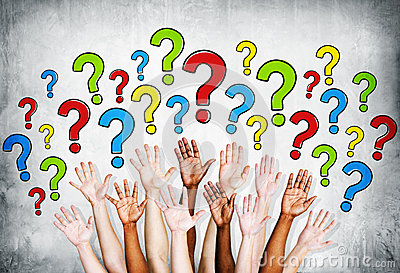 Thank you for your attention !   
Joy and Ron